PHÒNG GD & ĐT QUẬN LONG BIÊN
MÔN TOÁN – LỚP 1
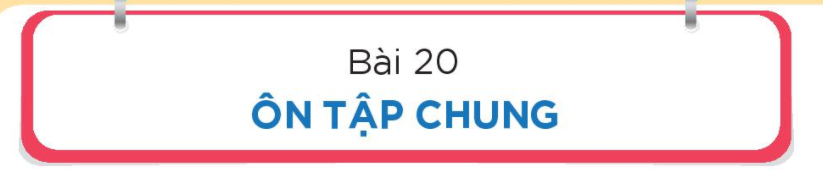 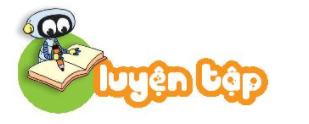 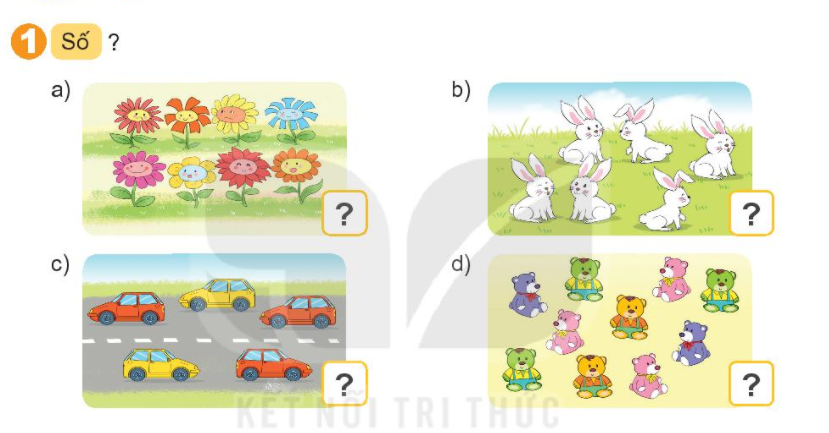 8
6
5
10
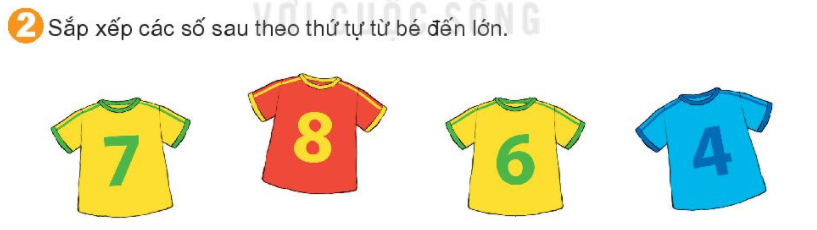 Sắp xếp các số theo thứ tự từ bé đến lớn
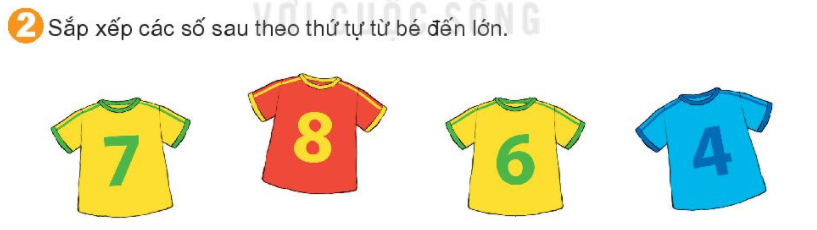 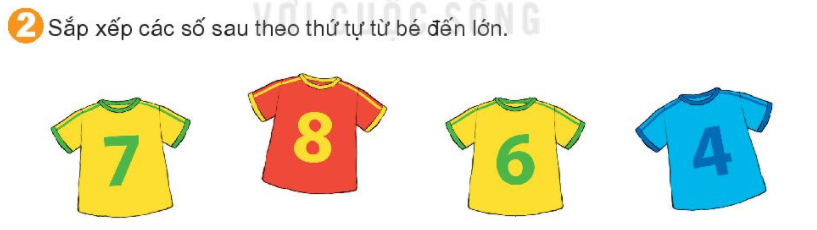 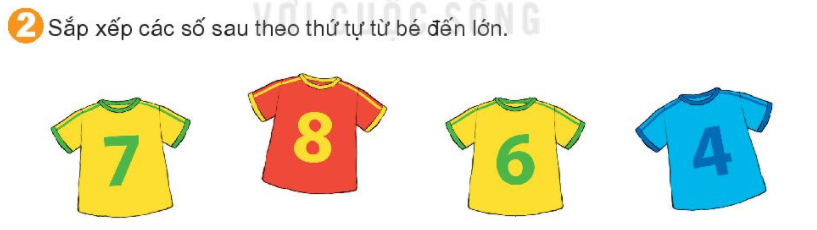 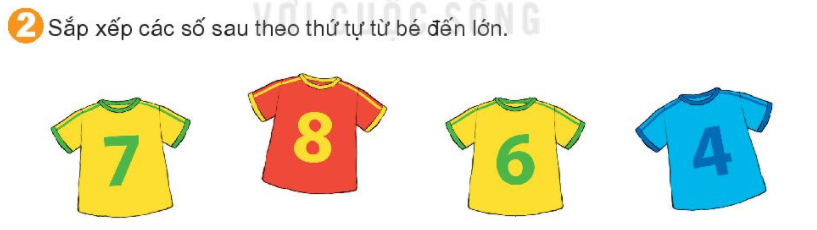 2
Số?
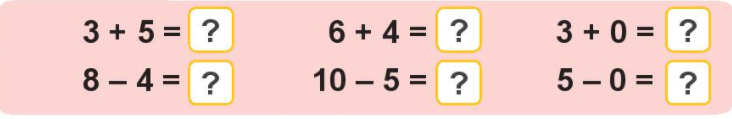 10
8
3
4
5
5
3
Số?
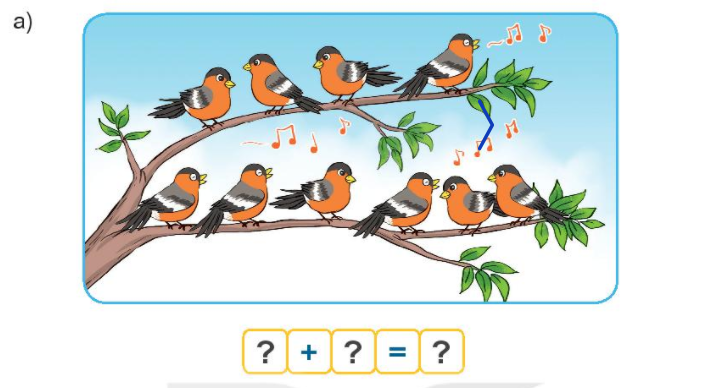 4
4
6
10
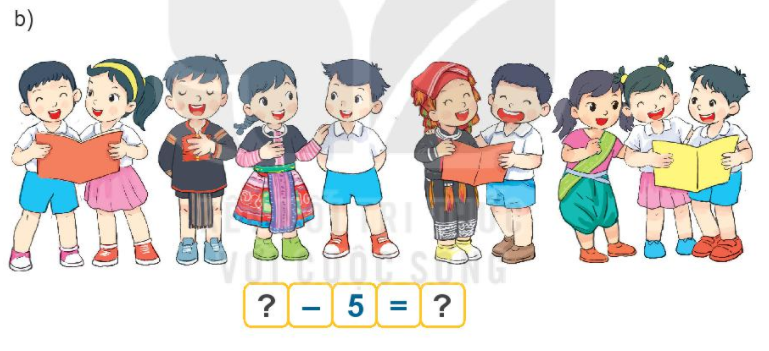 10
5
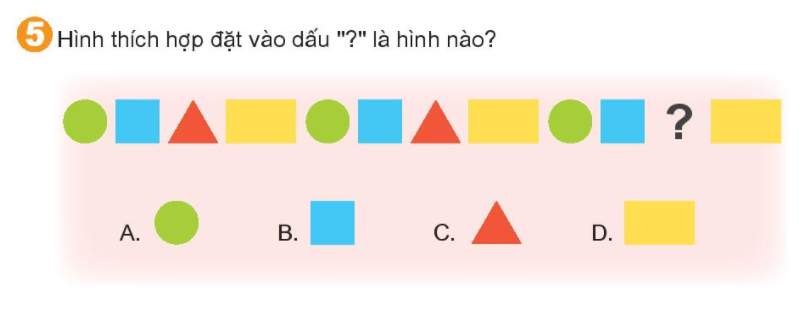